PLANIFICACIÓN  CLASES VIRTUALESRETROALIMENTACIÓNEDUCACIÓN FÍSICA 4° AÑO BÁSICOSEMANA N° 33 FECHA : 09-11-2020
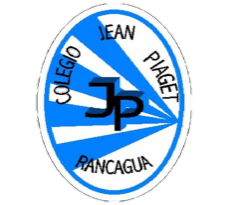 Colegio Jean Piaget
Mi escuela, un lugar para aprender y crecer en un ambiente saludable
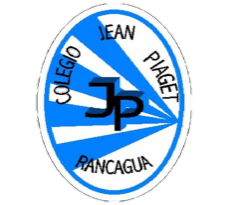 Reglas clases virtuales
Cuando inicies sesión debes mantener la cámara encendida.
Debes mantener el micrófono apagado y sólo activarlo cuando respondas a la lista, te hagan alguna pregunta o tengas alguna duda. 
Preséntate con vestimenta adecuada para la clase.
El chat es sólo para escribir alguna pregunta o duda que tengas.
No consumas alimentos mientras estés en clases
El apoderado o adulto puede estar a su lado. Pero no debe interrumpir las clases.
Importante:
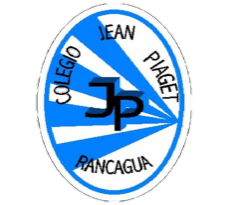 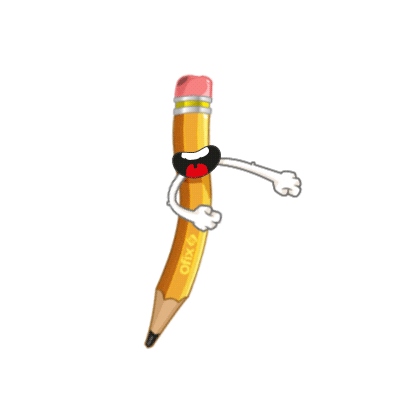 Cuándo esté la animación de un lápiz, significa que debes escribir en tu cuaderno
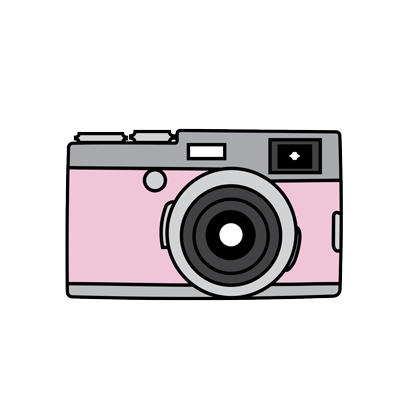 Cuándo esté esta animación de una cámara fotográfica, significa que debes mandar reporte sólo de esa actividad (una foto de la actividad)
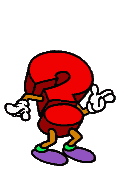 Cuándo esté esta animación de un signo de pregunta, significa que debes pensar y analizar, sin escribir en tu cuaderno. Responder de forma oral.
RESULTADOS AL 2-11-2020Evaluados 24 estudiantes
Contenidos más bajos según preguntas:
1.-Capacidades Físicas Básicas
2.-Movilidad articular y Elongación
A continuación, analizaremos las preguntas y respuestas de la evaluación formativa realizada la semana anterior, dando énfasis a los resultados de aprendizajes más descendidos.
Preguntas prueba semana 32
1)Observa la imagen y menciona que zona del cuerpo es la que más se trabaja. 15 de 21  71%
2)¿De qué manera podemos mejorar la condición física ? 20 de 21   95%
3)¿Cuál de las siguientes alternativas corresponde a la definición de resistencia cardiovascular?   20 de 21   95 %
4)¿Qué habilidad motriz y partes del cuerpo se trabajan en el siguiente ejercicio? 19 de 21 91 %
5)¿Qué músculo se trabaja en el siguiente ejercicio de resistencia cardiovascular llamado skipping en el lugar?    17 de 21  81 %
6)¿El siguiente ejercicio que se realizar antes y después de realizar ejercicio corresponde a?  16 de 21   76%
7)¿El siguiente ejercicio qué es parte de un calentamiento corresponde a? 16 de 21   76%
8)¿Por qué es importante realizar ejercicios de elongación y movilidad articular antes y después de hacer actividad física ? 20 de 21     95%
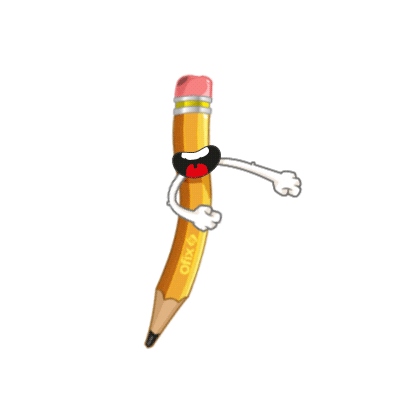 Desarrollo de la clase
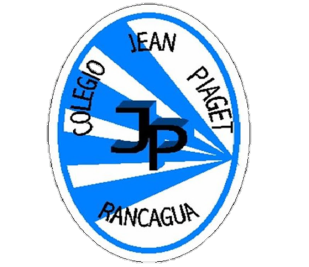 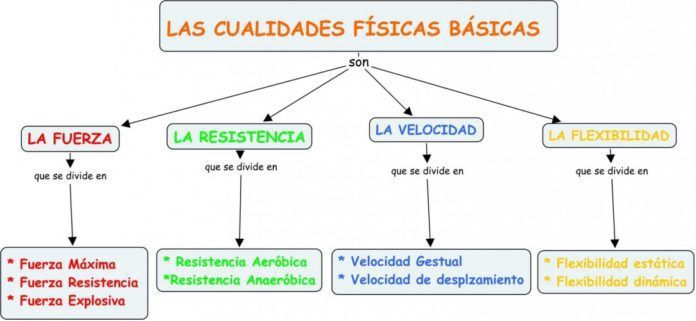 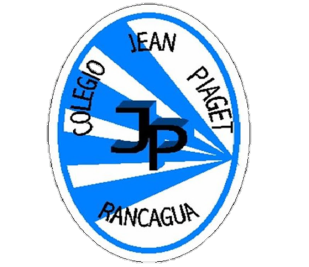 Desarrollo
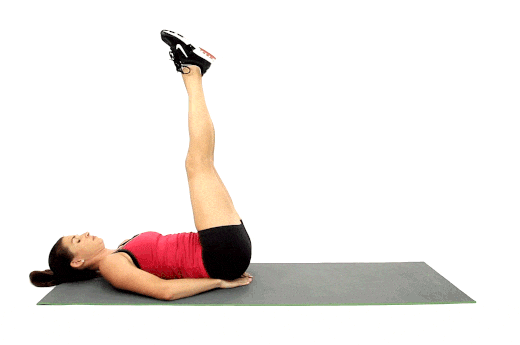 Desarrollo de la clase
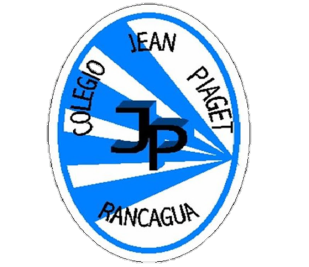 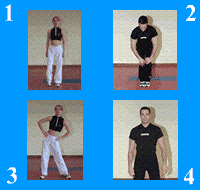 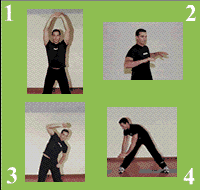 Desarrollo de la clase
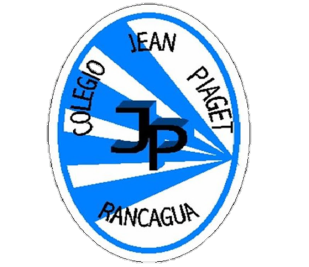 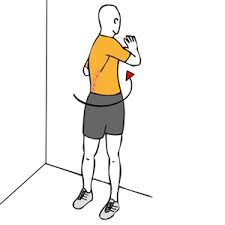 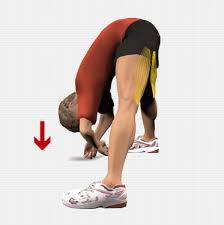 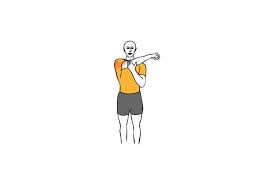 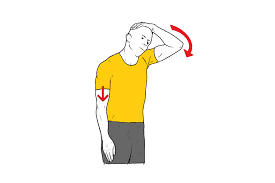 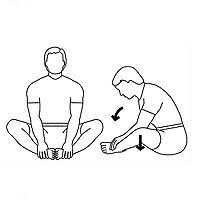 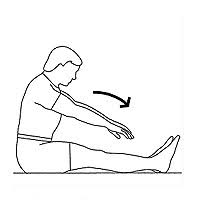 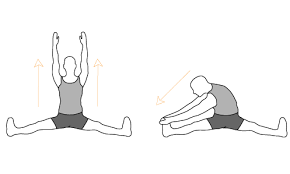 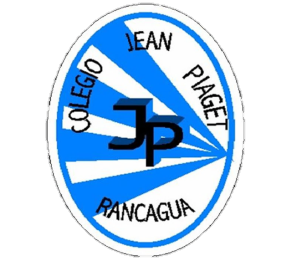 CIERRE
TICKET DE SALIDA
RETROALIMENTACIÓN
Evaluación Formativa 
ASIGNATURA: EDUCACIÓN FÍSICA 4°
SEMANA 33
Link de ticket de salida semana 33

https://docs.google.com/forms/d/e/1FAIpQLScX8u_e4gnaJgVh0WD1Nd9PHmLtyqUZaSu1E2CkLMxTFlWMXw/viewform
Enviar fotografía de las respuestas al: 
Correo: Marcos.lucero@colegio-jeanpiaget.cl
Celular:  +56964515300